Welvaart
begripsbepaling
Schaarste
Inkomen
Welvaart
Schaarste
Behoeften
Middelen
SCHAARSTE
We hebben heel veelbehoeftes.
Maar beperkte middelen
De spanning tussen behoeften en middelen=
schaarste
Schaarse goederen
Goederen zijn schaars wanneer er productiemiddelen voor nodig zijn.

Deze productiemiddelen zijn namelijk alternatief aanwendbaar: 
ze hadden ook voor andere behoeften gebruikt kunnen worden.
Kapitaal
Arbeid
Natuur
Ondernemerschap
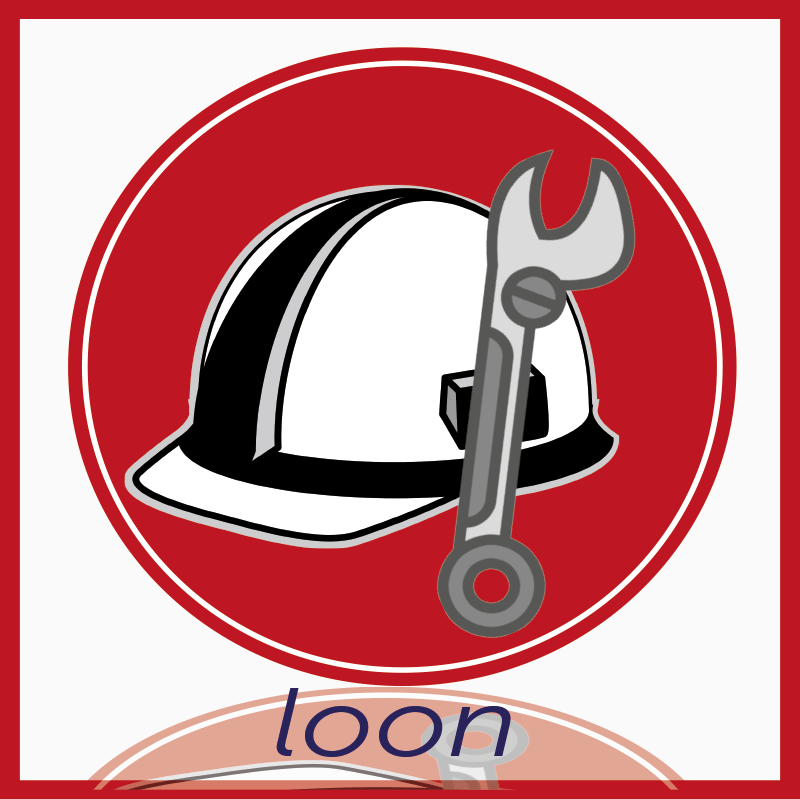 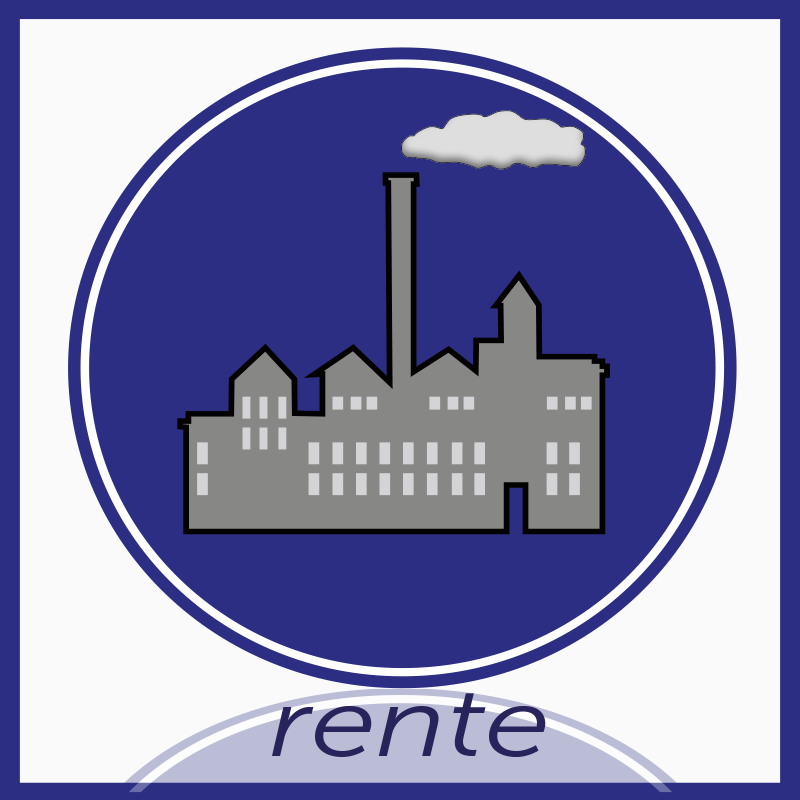 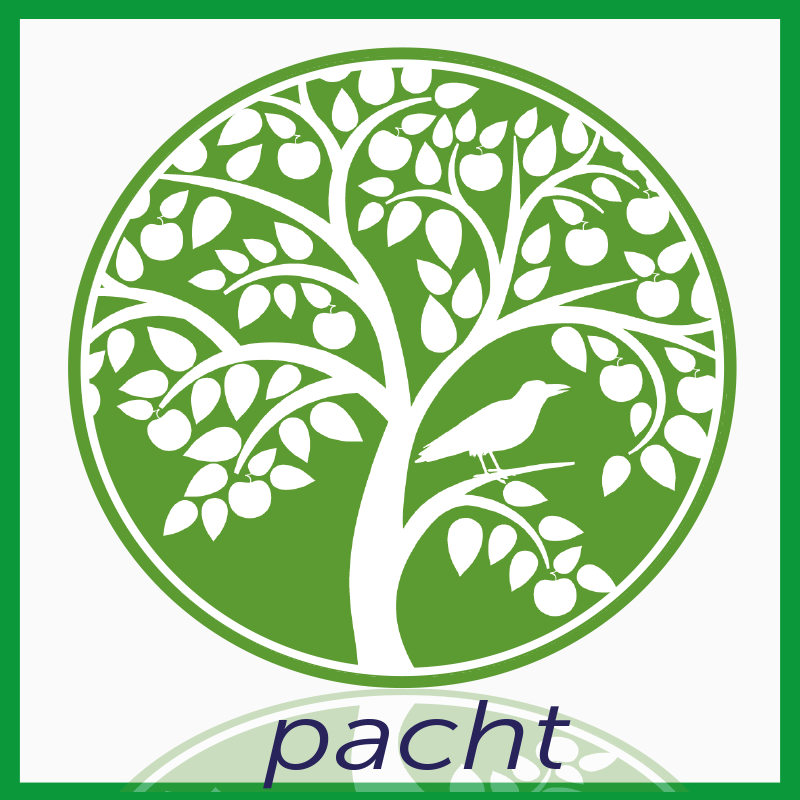 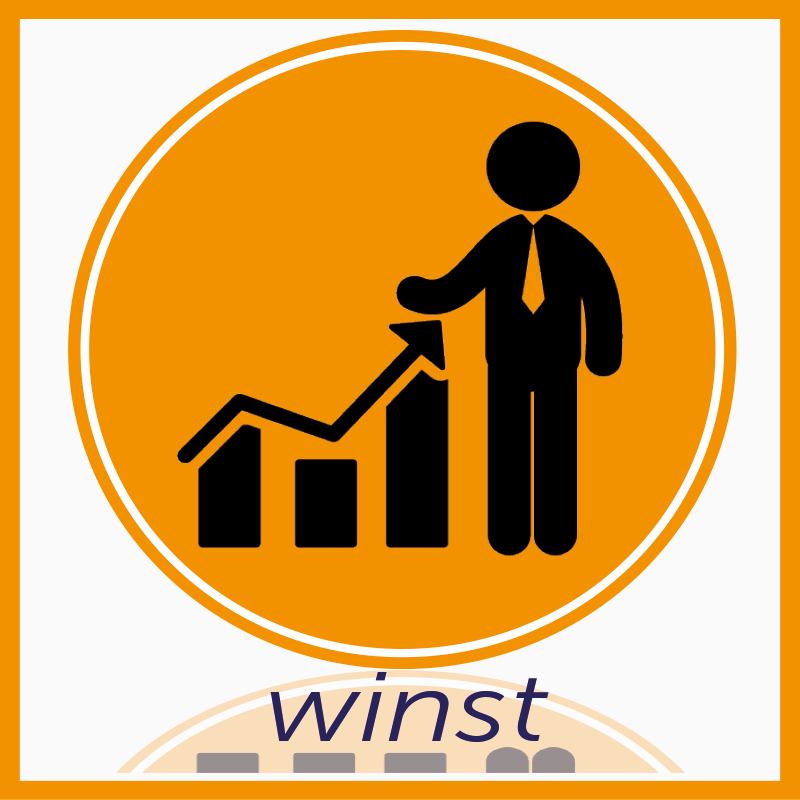 Definitie welvaart
Welvaart is de mate waarin we in onze behoefte kunnen voorzien met schaarse middelen.
uitgangspunt: oneindige behoeften
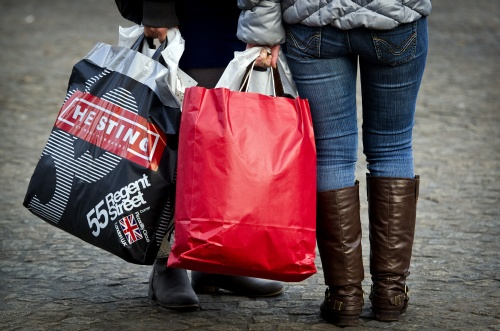 waarvoor productiemiddelen (productiefactoren) nodig zijn die beperkt beschikbaar zijn
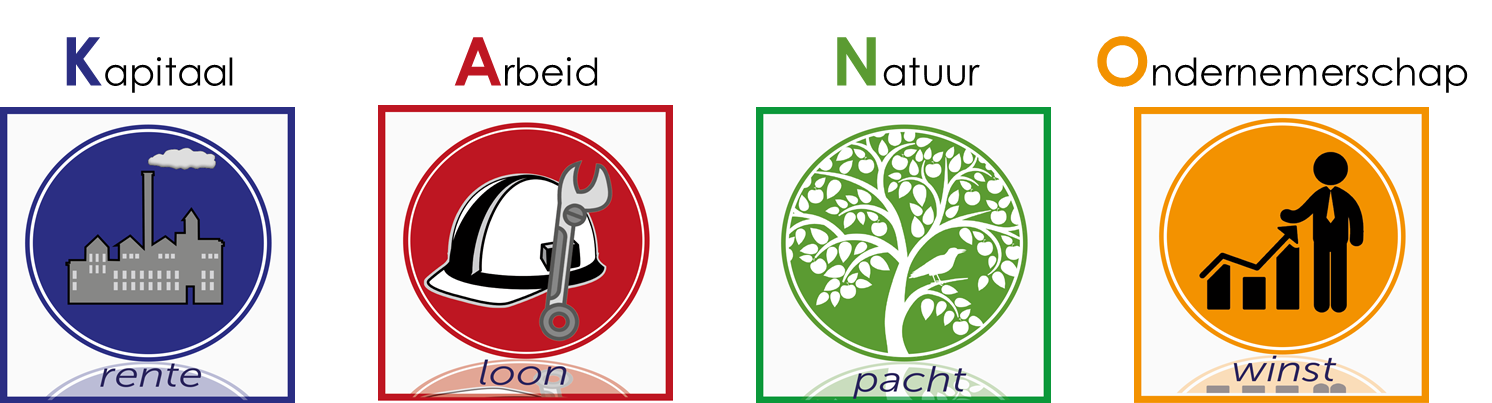 Inkomen – economische kringloop
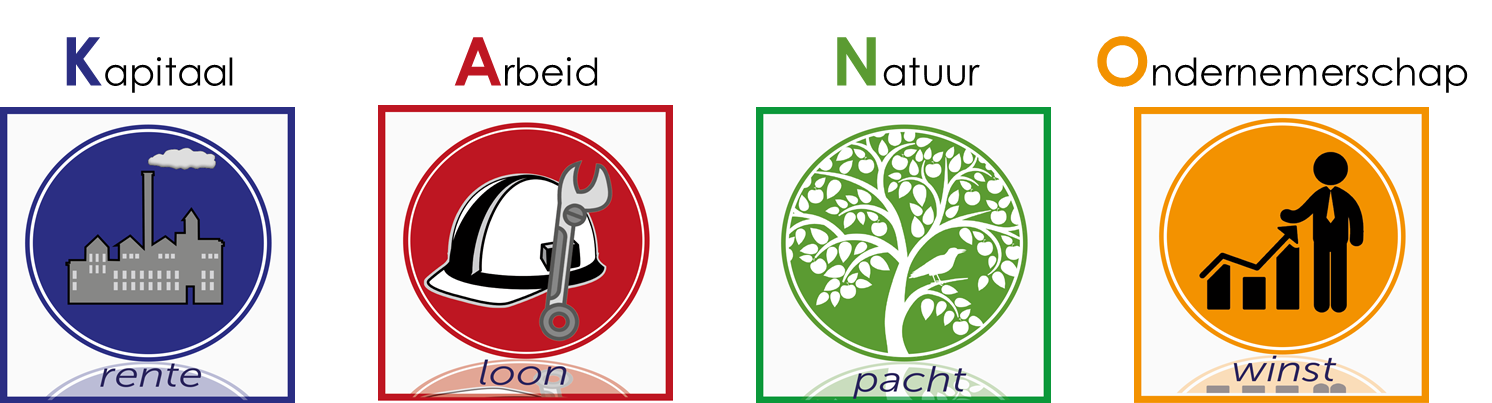 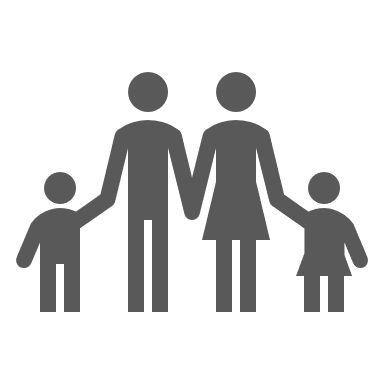 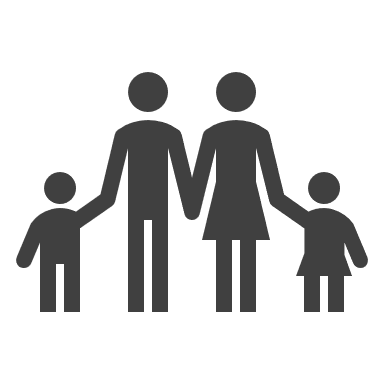 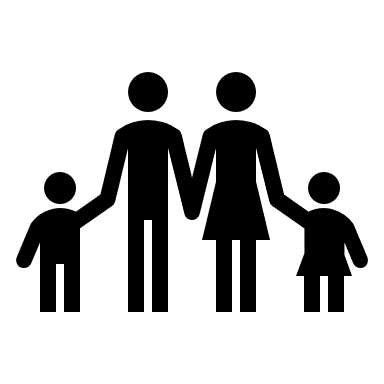 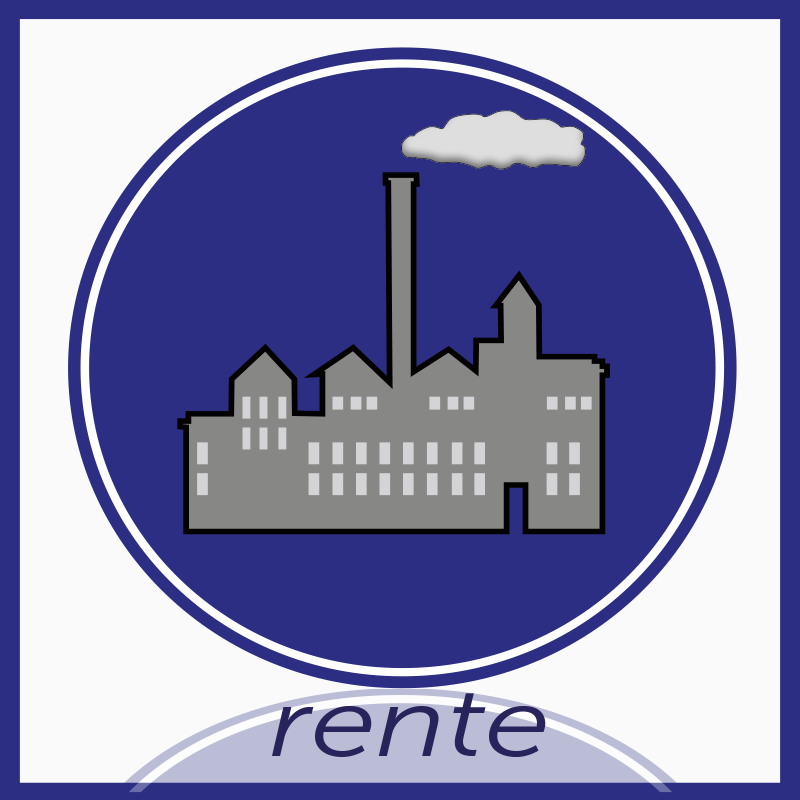 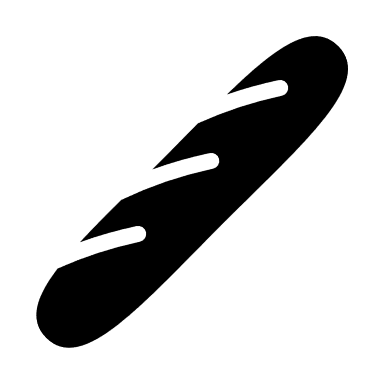 GEZINNEN
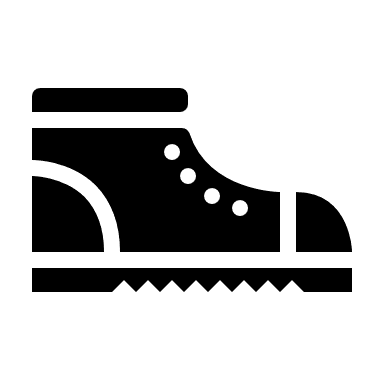 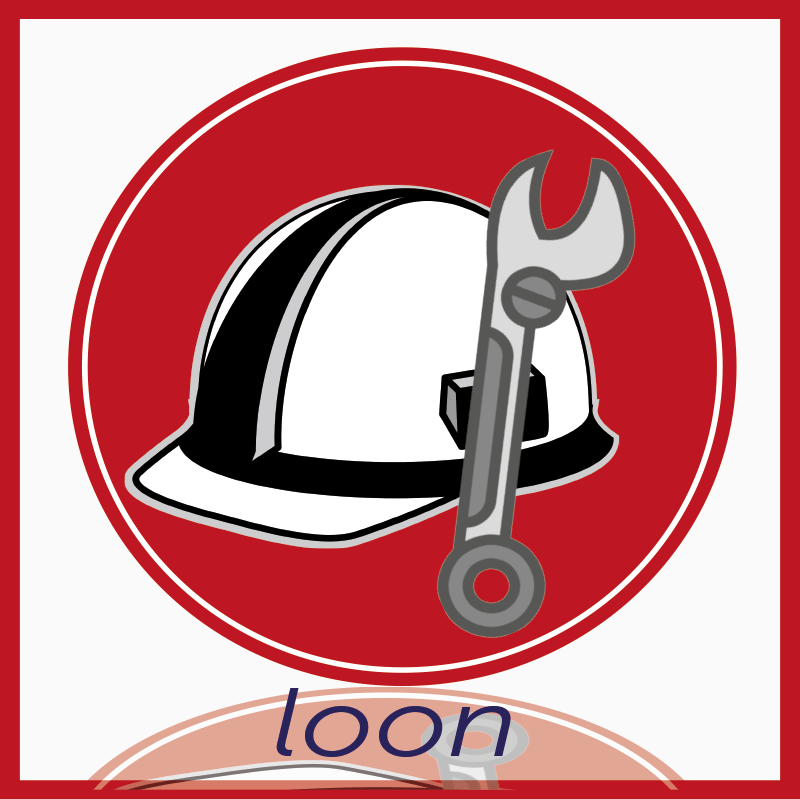 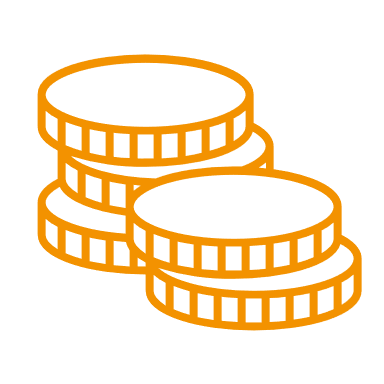 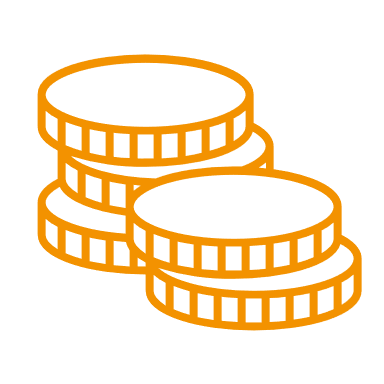 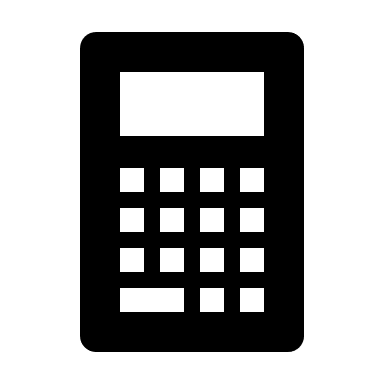 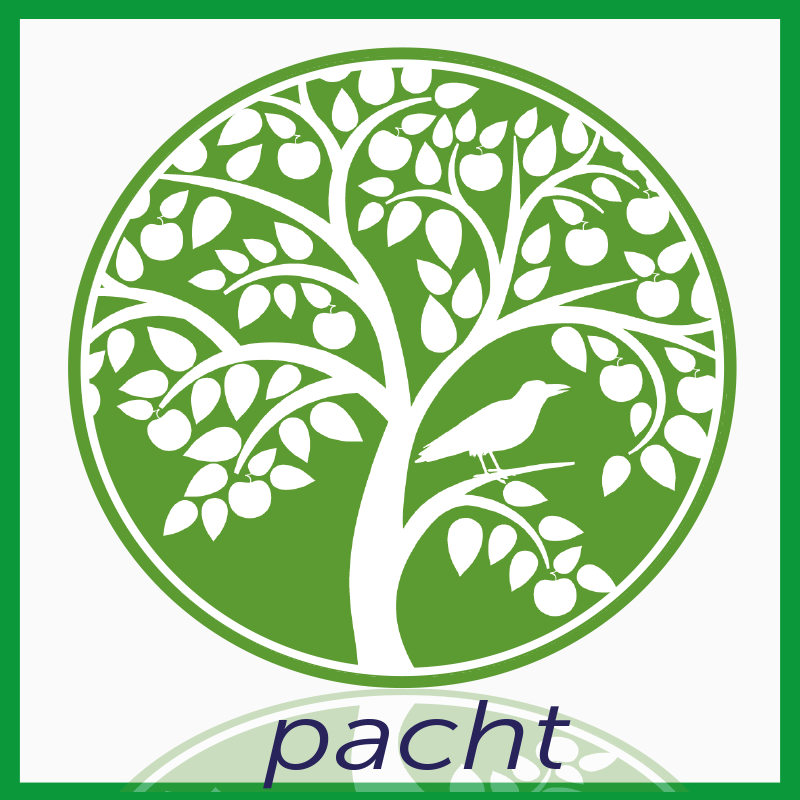 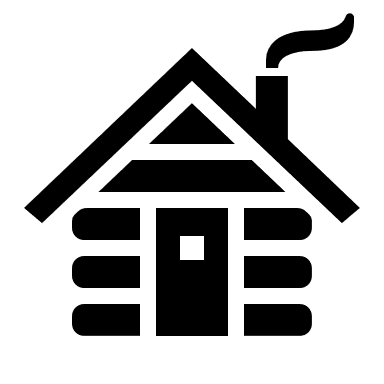 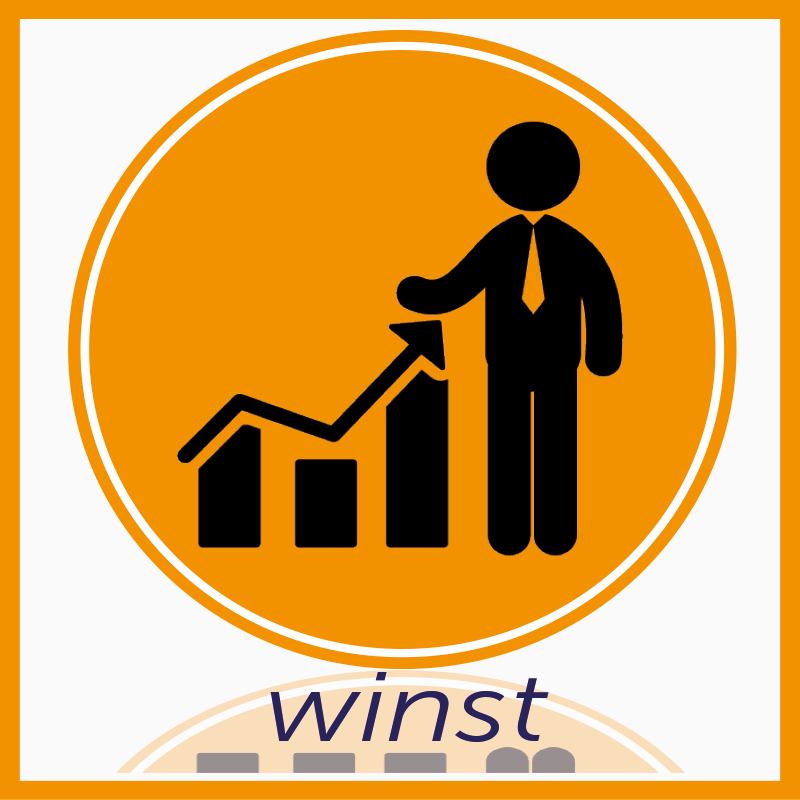 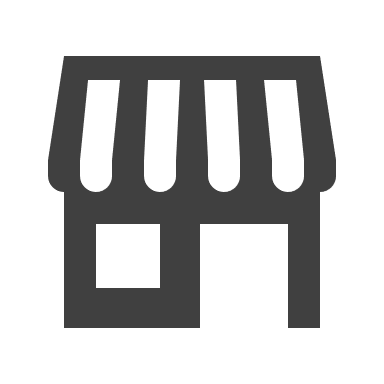 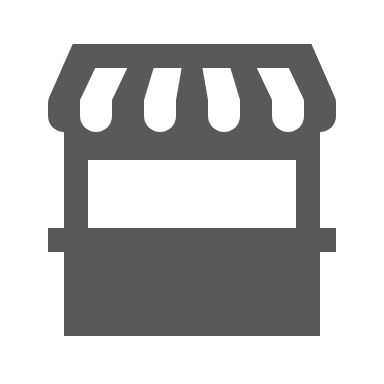 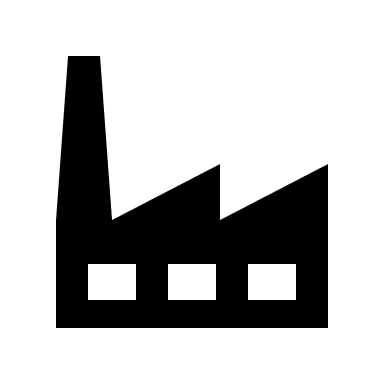 BEDRIJVEN
Ruime zin / Enge zin
Welzijn
koopkracht
Welvaart in ruime zin
Welvaart in enge zin
koopkracht / reële inkomen
Andere schaarse middelen, zoals
goed milieu, gezondheid, vrije tijd
Steeds meer factoren tellen mee,
steeds subjectiever
Ook niet schaarse behoeften, zoals
geluk, liefde enz..
Niet altijd gelijk
Welvaart in enge zin
	extra inkomen	+ 3 miljard
We verbreden de snelweg bij Utrecht naar 2 x 4 rijbanen
Maar ook:
	luchtvervuiling	- 1 miljard
	gezondheidsklachten	- 1,5 miljard
Welvaart in enge zin
		+ 0,5 miljard
Welzijn
En ook:
	ergernis geluidsoverlast	 - 1 miljard

Welzijn
		- 0,5 miljard
Welvaart in ruime zin
Welvaart in enge zin
Welvaart in brede zin
Koopkracht vaak als maatstaf (“economische groei” zelf nominaal inkomen)
Koopkracht = inkomen & prijsontwikkeling (reële inkomen)

Brede welvaart nauwelijks meetbaar – ontwikkeling inschatten
Wel beter beeld van ‘mate waarin we in behoeften voorzien’
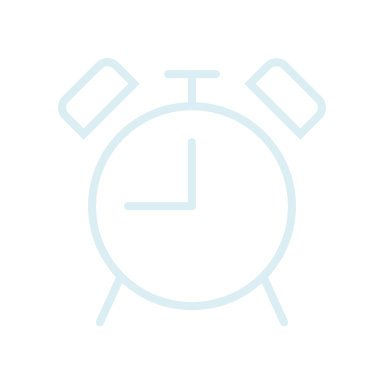 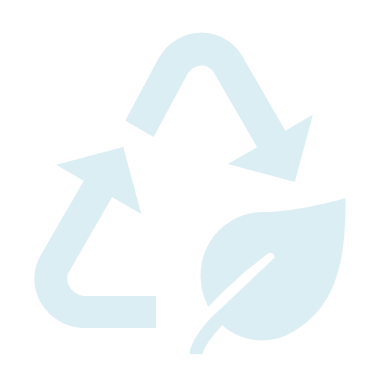 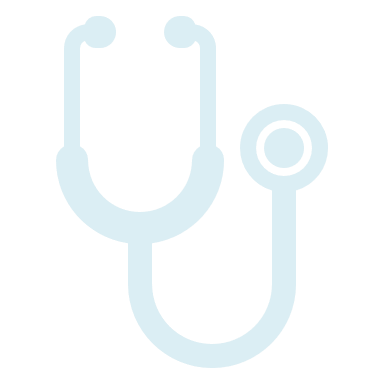 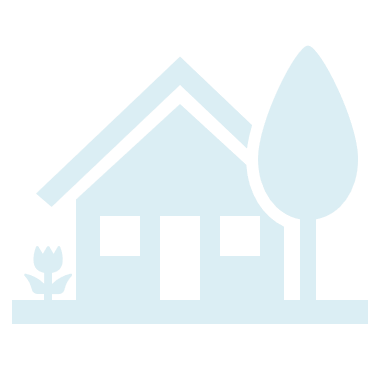 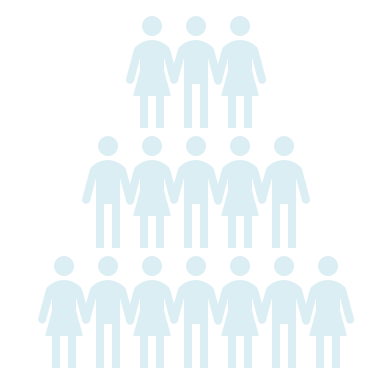 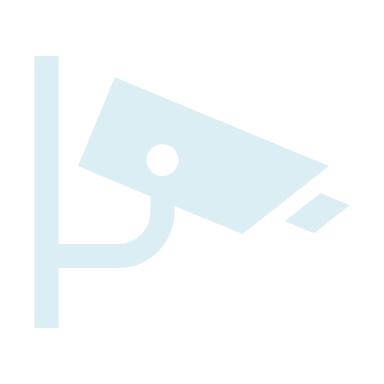 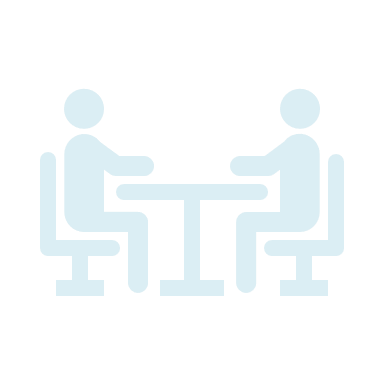 welvaartin enge zin
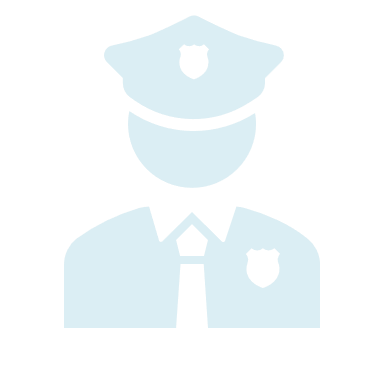 €
werk &vrije tijd
samenleving
veiligheid
milieu
wonen
gezondheid
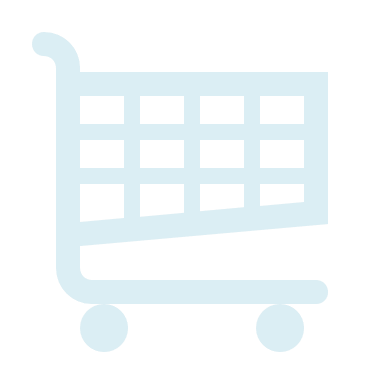 koopkracht
brede welvaart